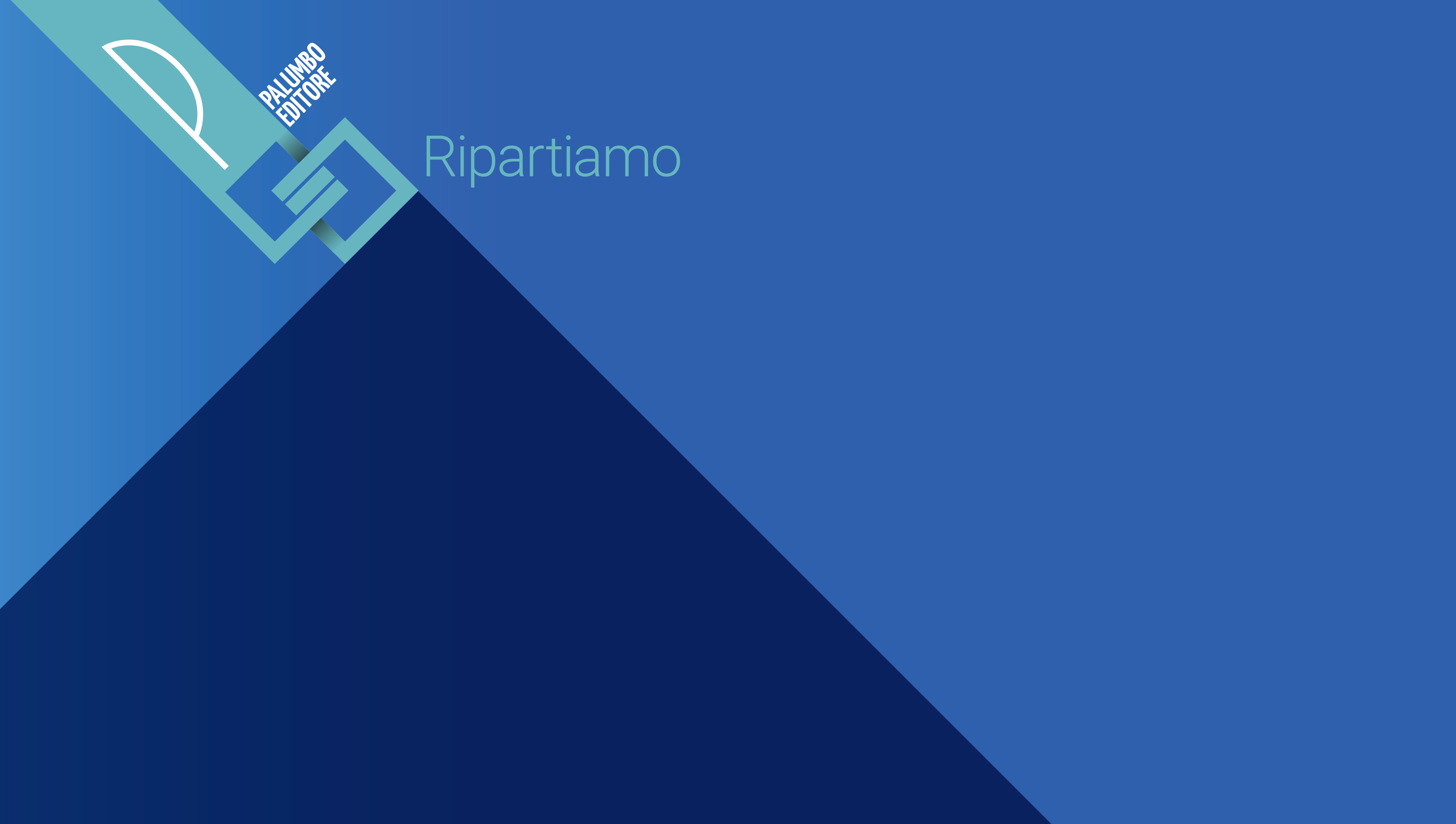 La motivazione e il metodo
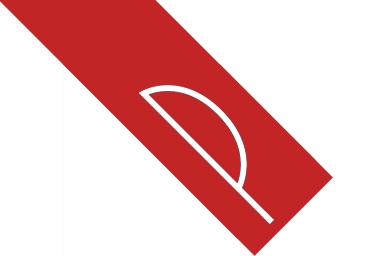 I MECCANISMI
del vostro apprendimento
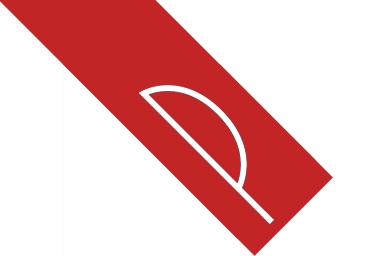 Perché venite a scuola?
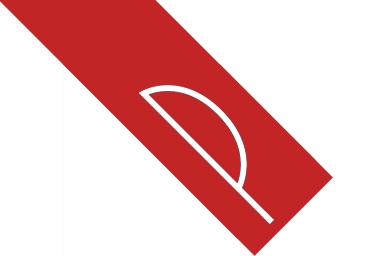 Perché vieni a scuola?
Per studiare
 Per imparare
 Perché mi obbligano
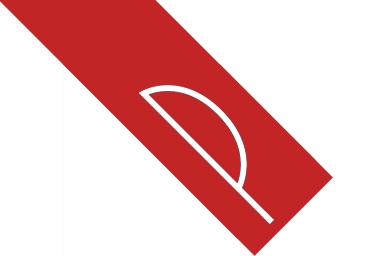 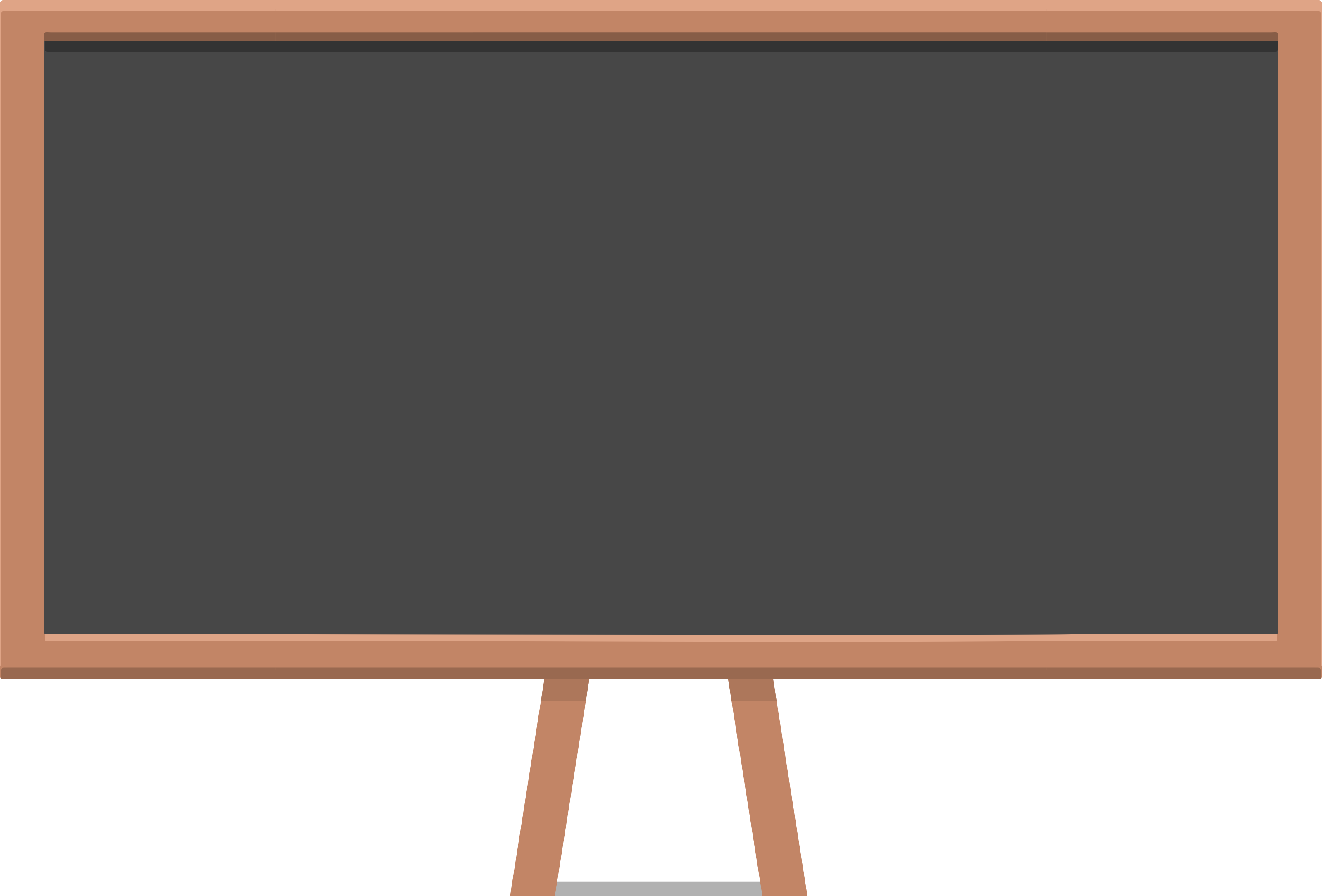 A) PER STUDIARE
B) PER IMPARARE
Quale dei due verbi è causa dell’altro?
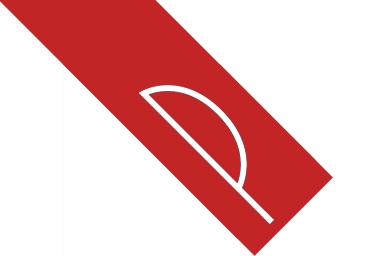 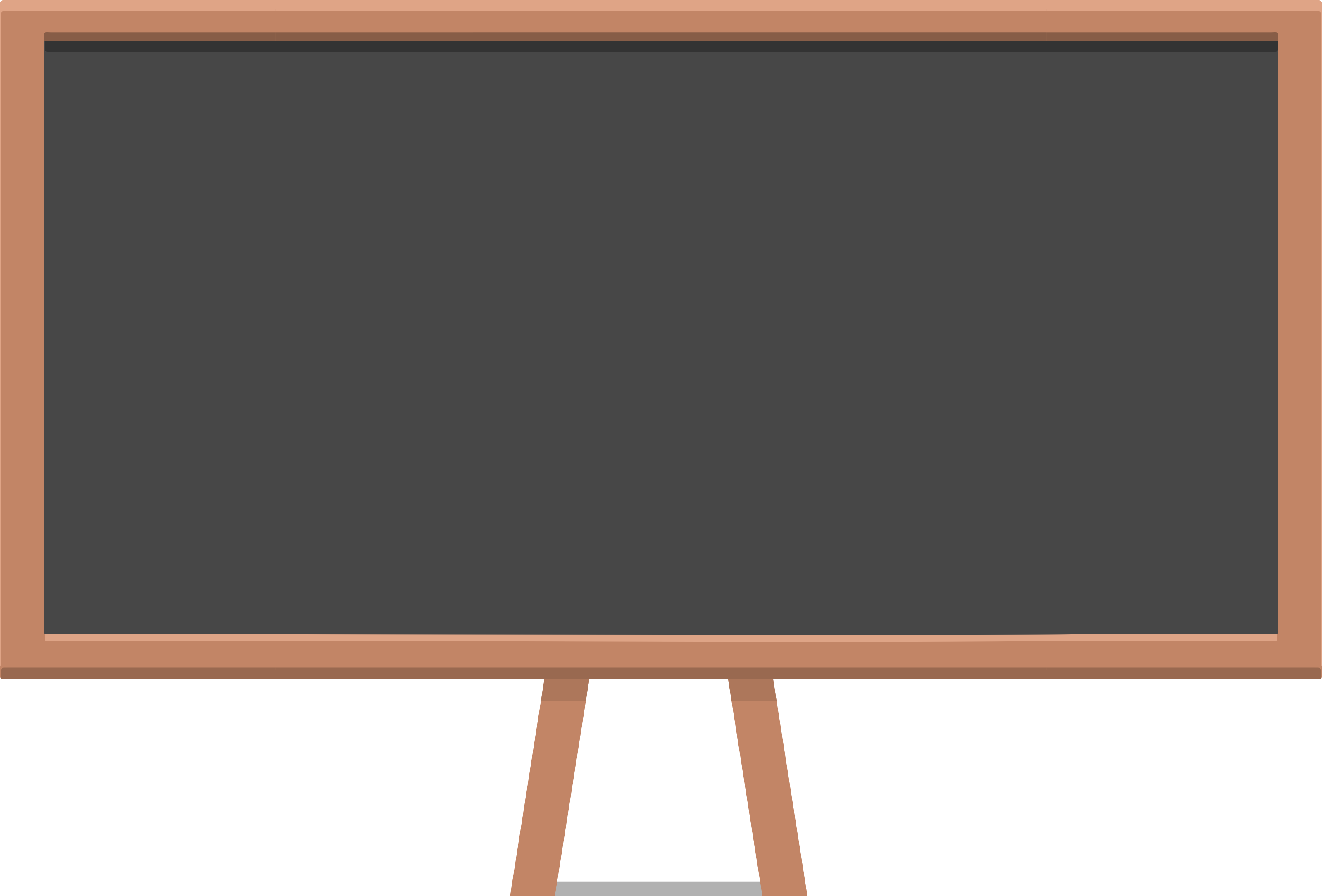 Si studia per imparare
Imparare = Obiettivo
Studiare = Mezzo per raggiungerlo
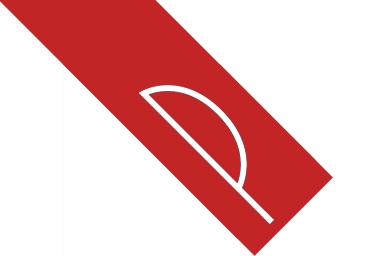 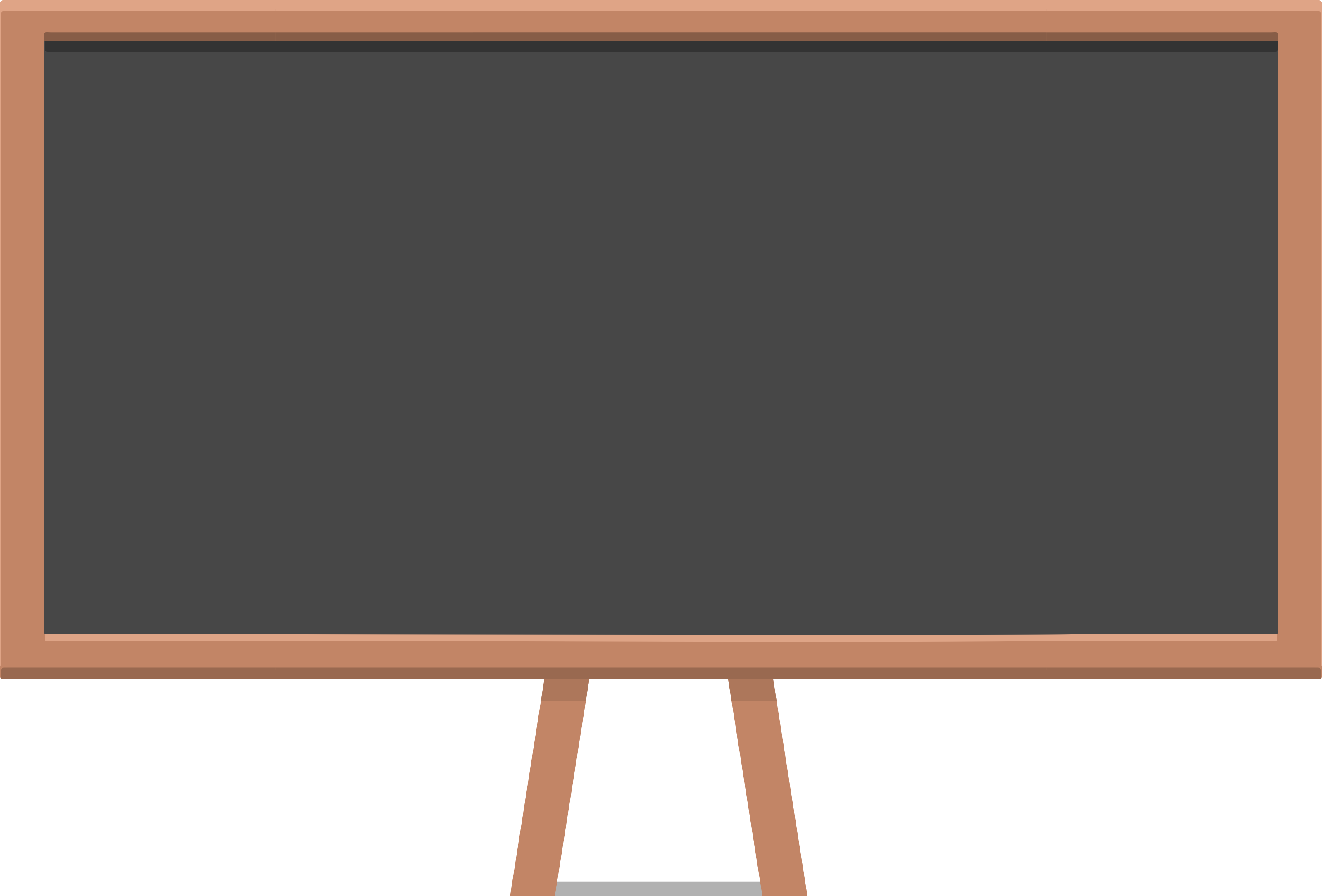 MA COSA SIGNIFICA STUDIARE?
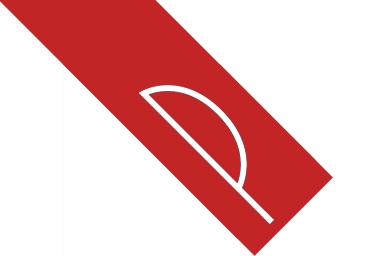 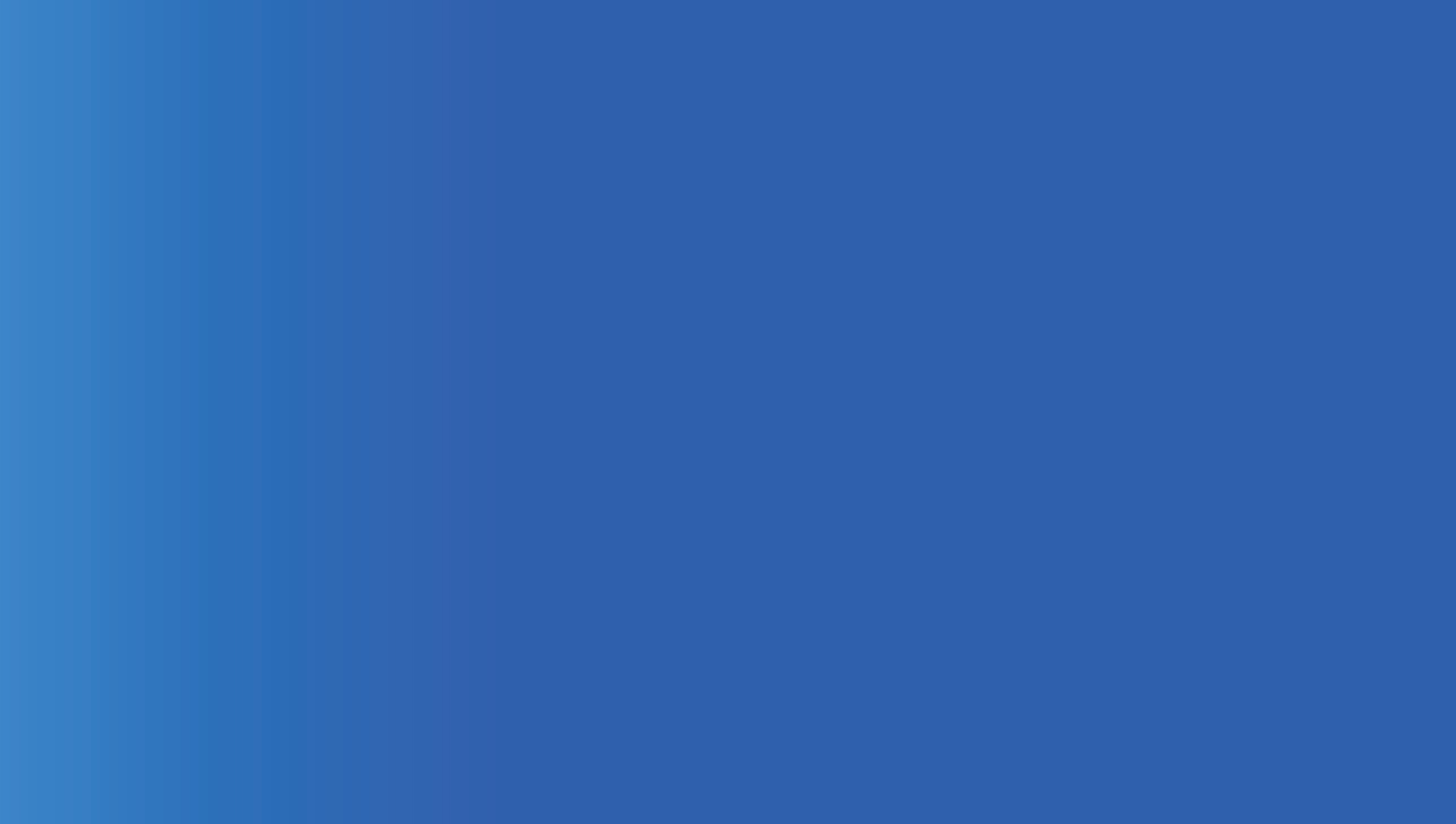 STUDIO
Intenzionalità
 Organizzazione
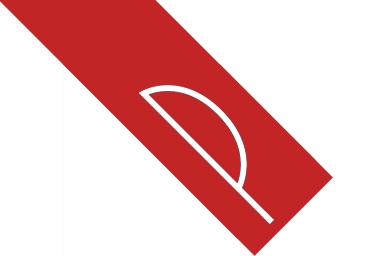 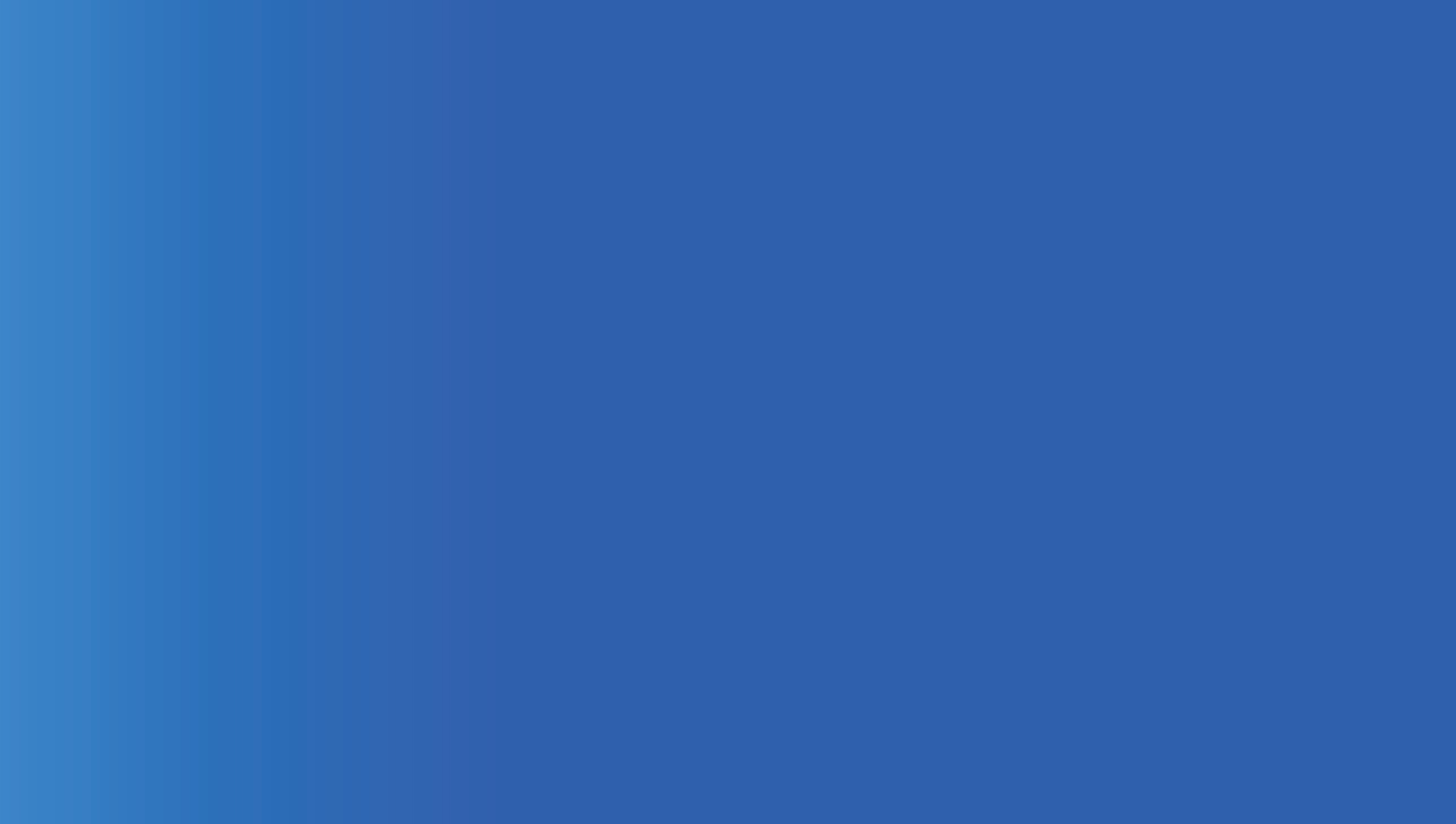 SI IMPARA SE SI VUOLE
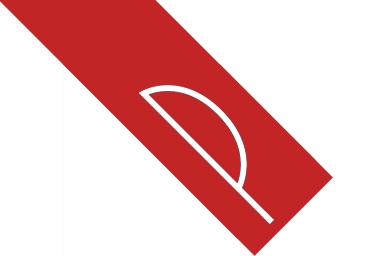 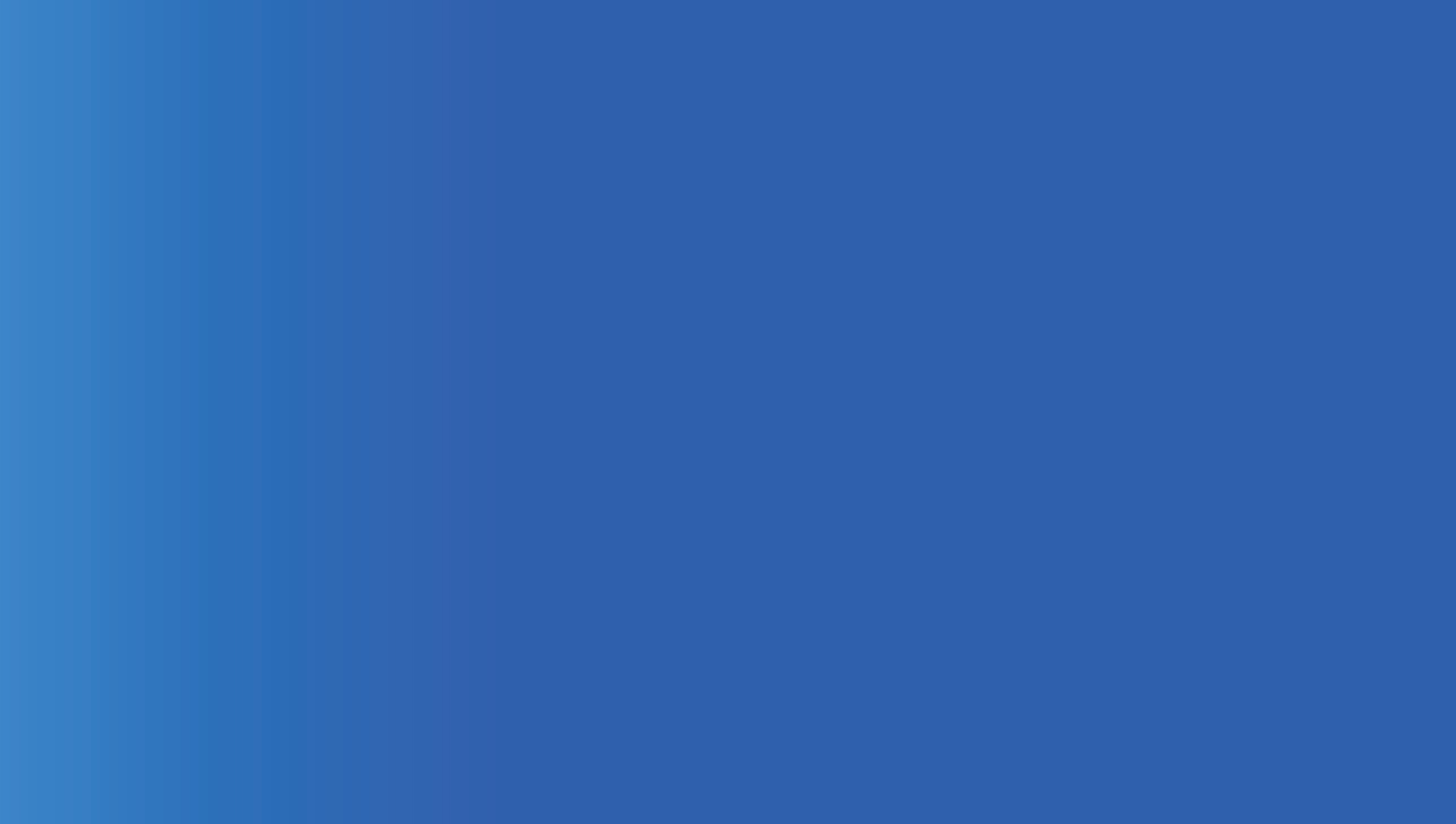 “Fai quello che ti piace e,
se non puoi,
fatti piacere quello che devi fare”
proverbio
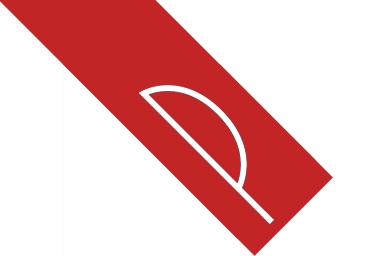 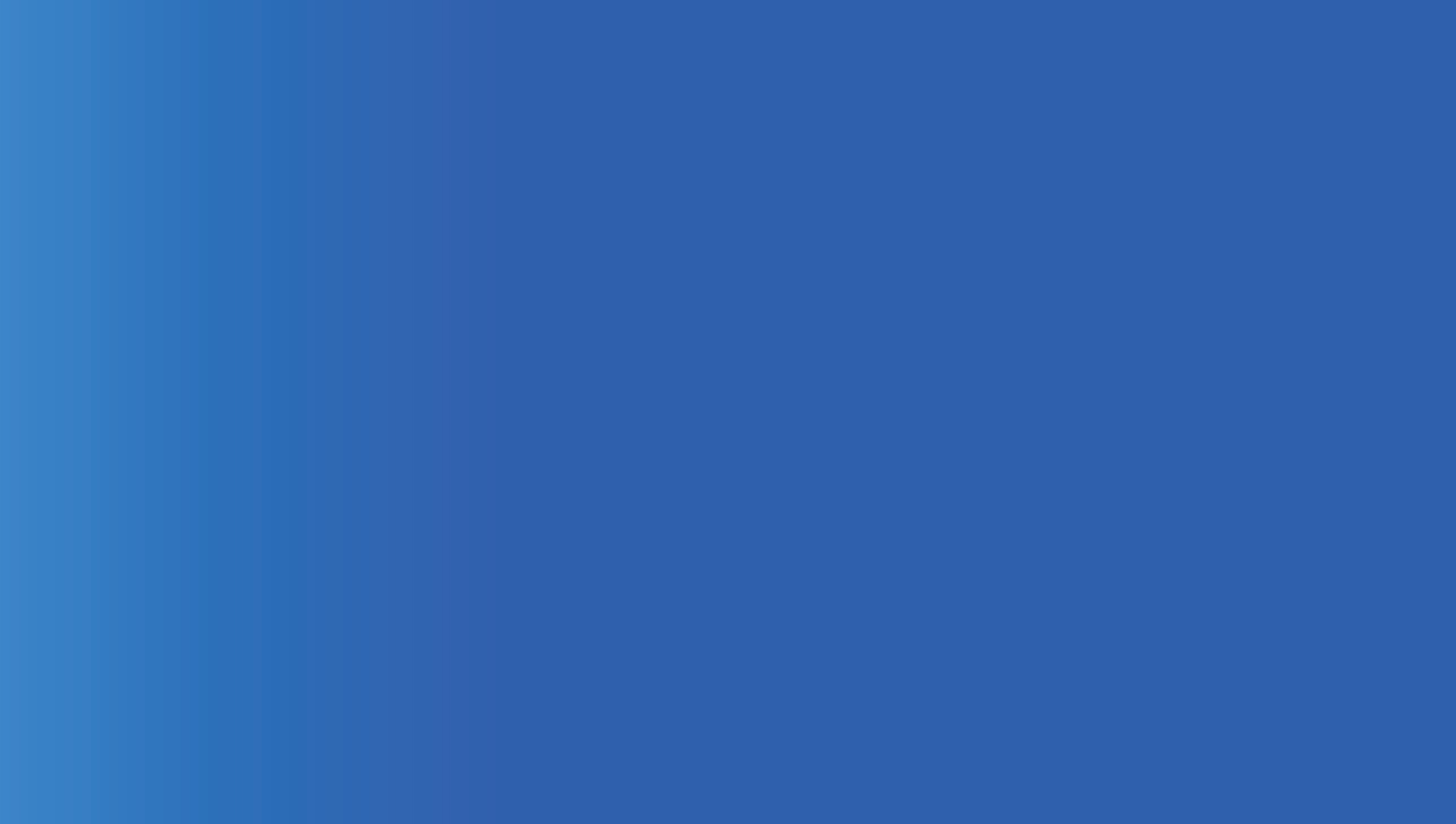 SIATE MANAGER DI VOI STESSI
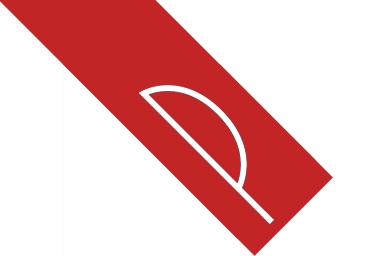 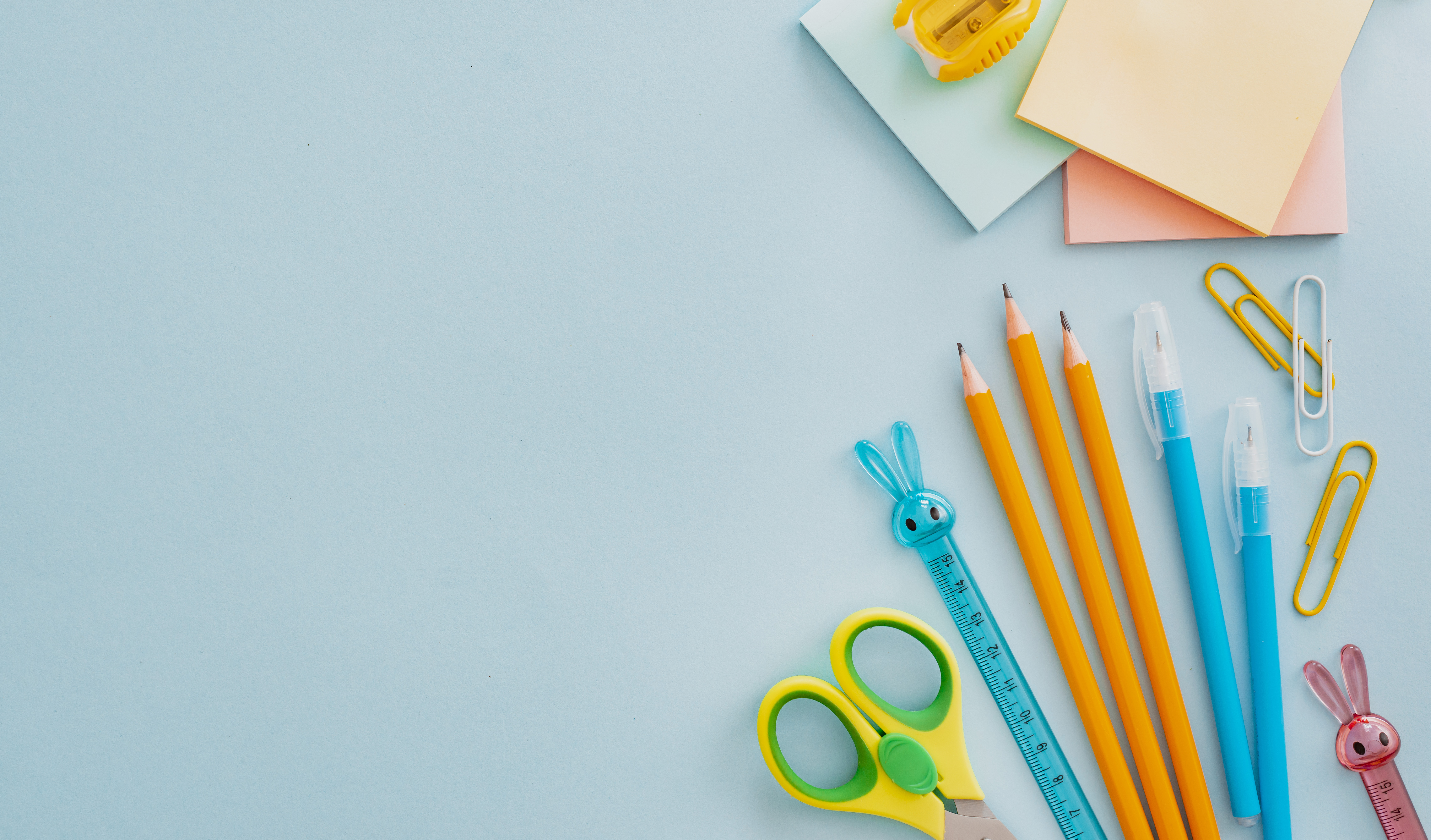 METODO
metà = “dietro”
hodós = “cammino, via”
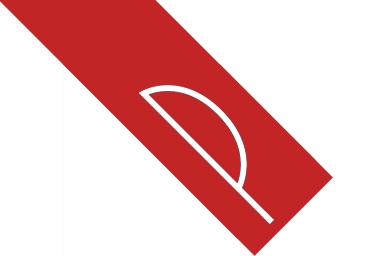 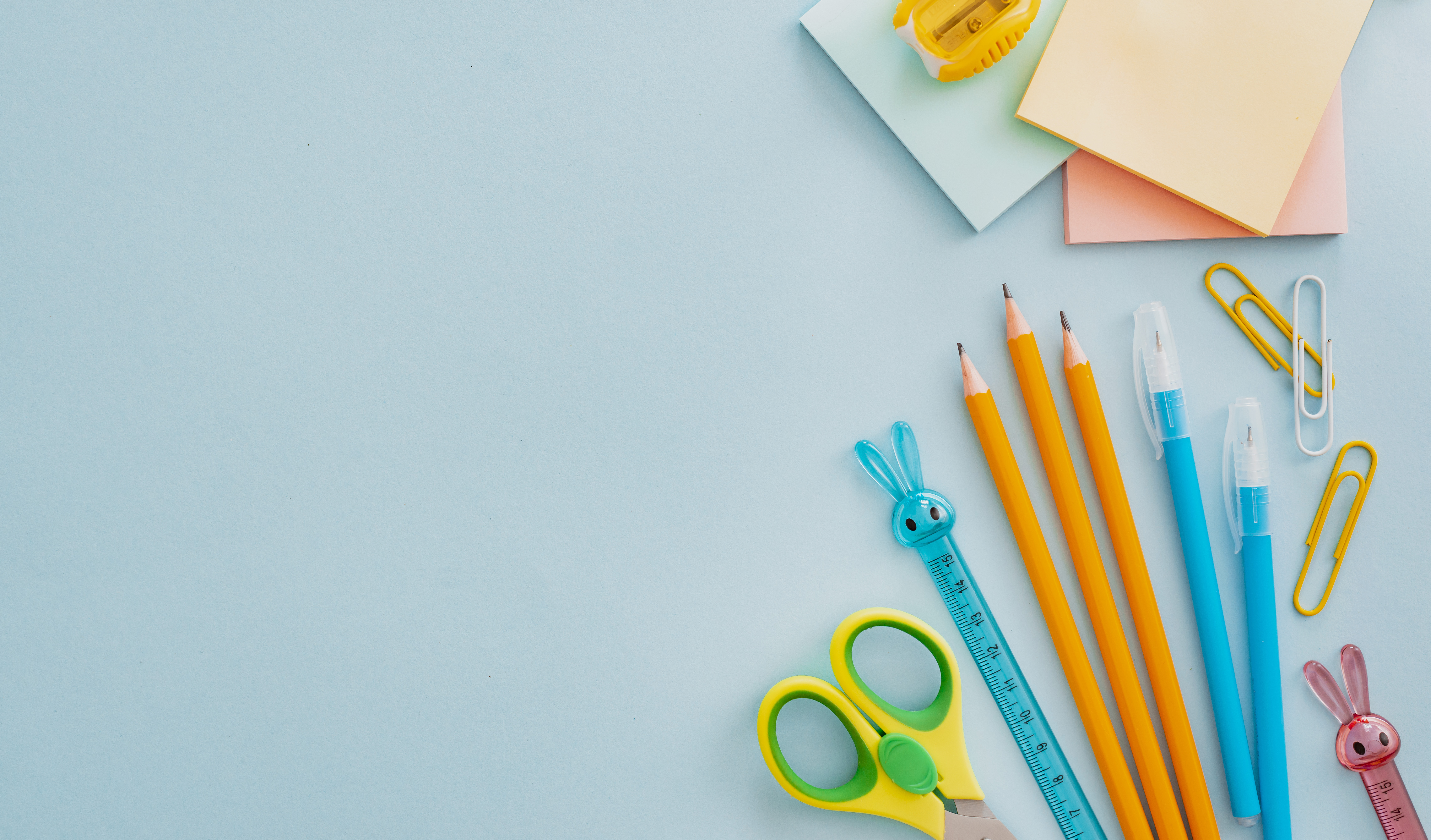 METODO DI STUDIO
insieme delle strategie di studio utili per imparare nel modo più facile e più efficace